Vorstellung des Differenzierungskurses Erdkunde projektorientiert
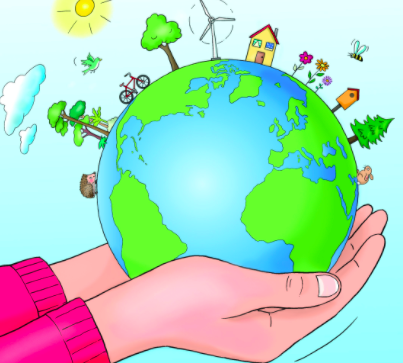 Leitung: Maren Werner (Wn)
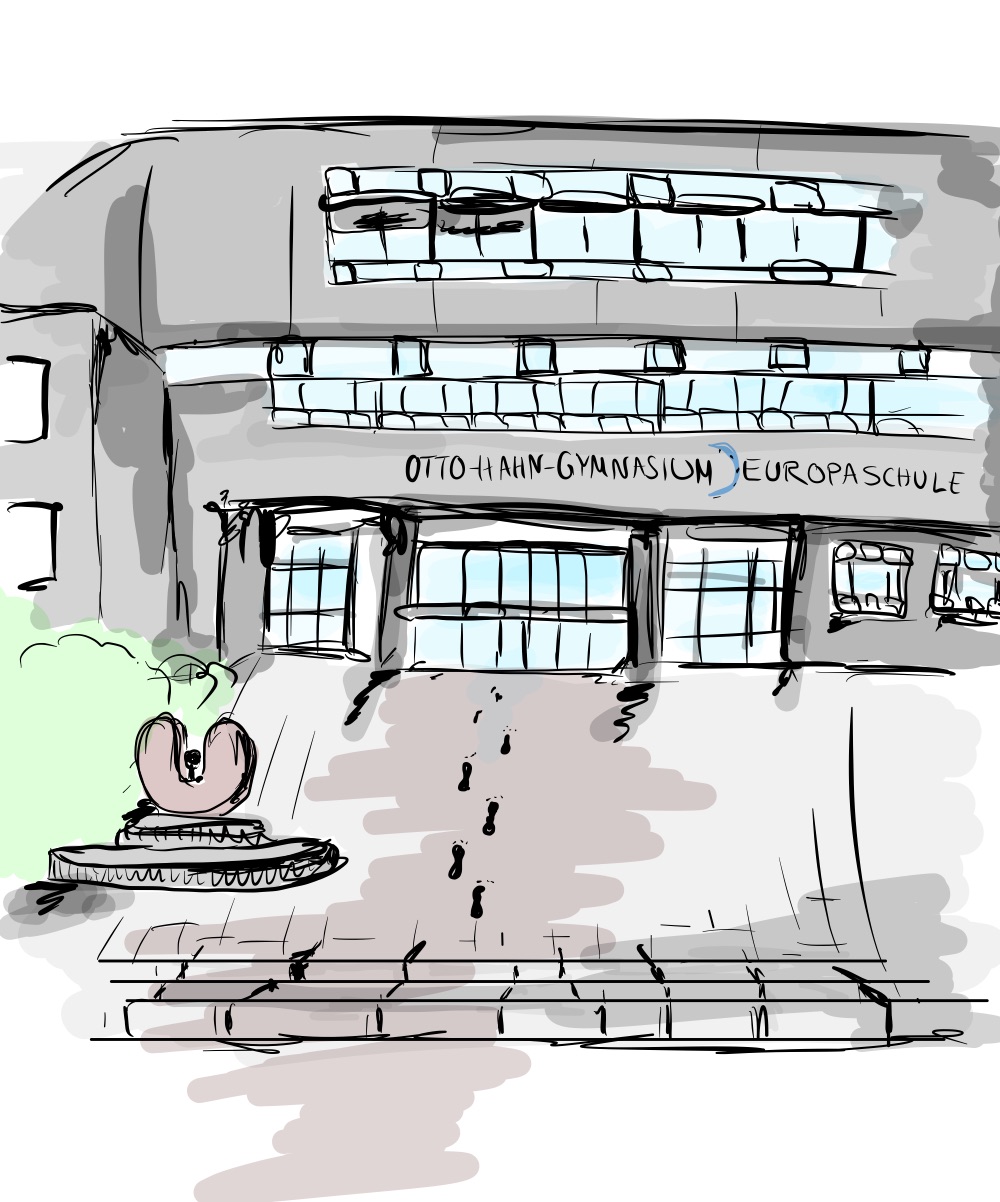 - Aktuelle Themen -
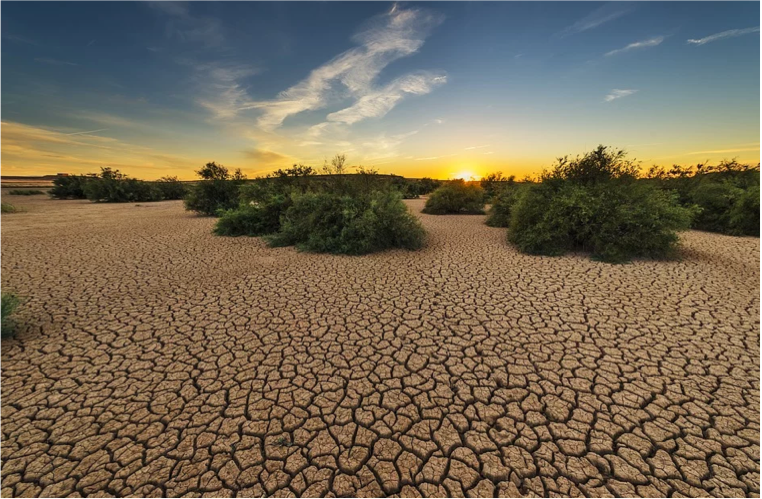 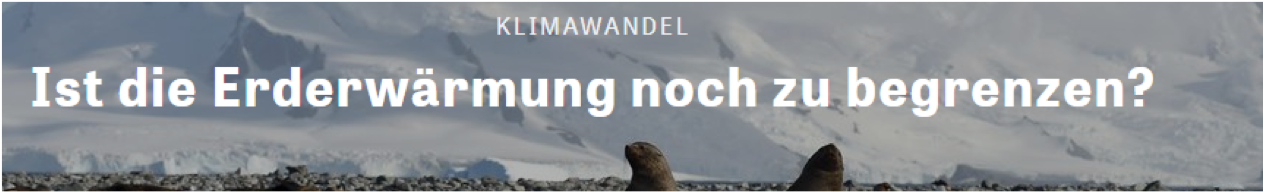 https://www.landsiedel-seminare.de/weltretter/wueste.php
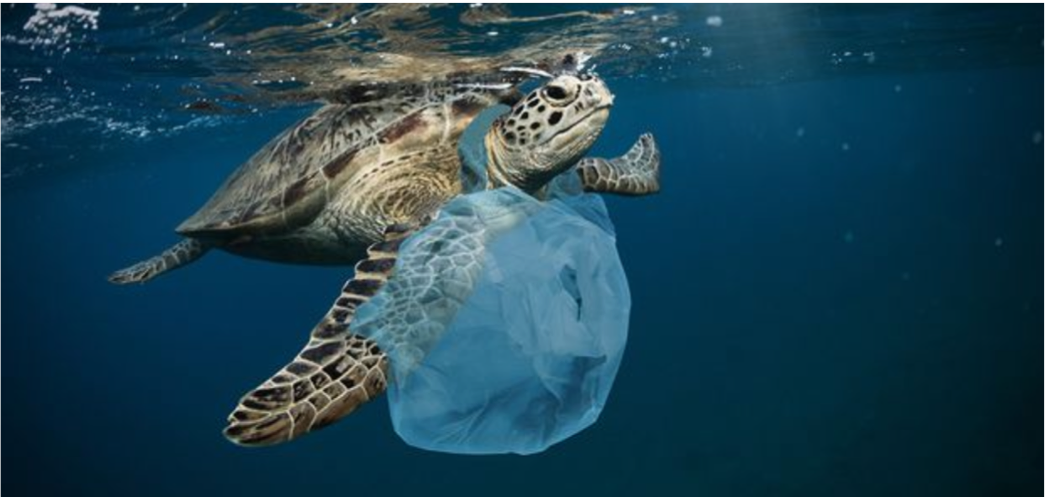 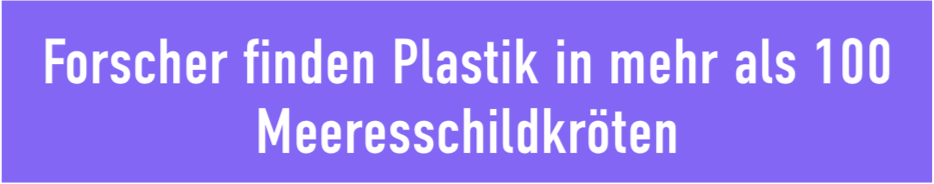 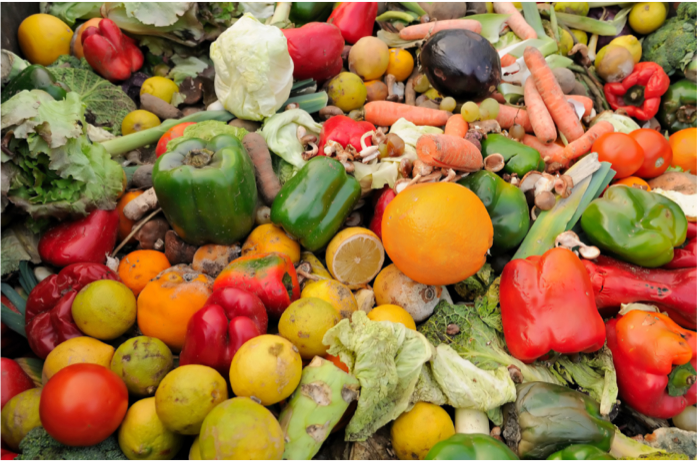 https://www.welt.de/kmpkt/article185548292/Plastik-im-Meer-Forscher-finden-Mikroplastik-in-Schildkroeten.html
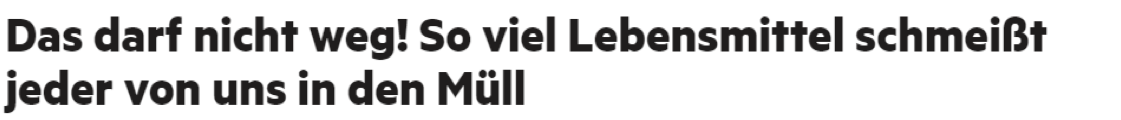 https://www.welthungerhilfe.de/lebensmittelverschwendung
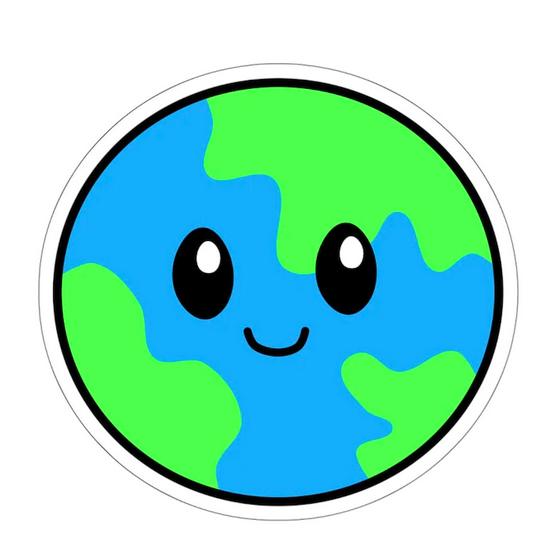 Diff.-Kurs Erdkunde projektorientiert / Frau Werner (Wn) /2023-24
- Aktuelle Themen -
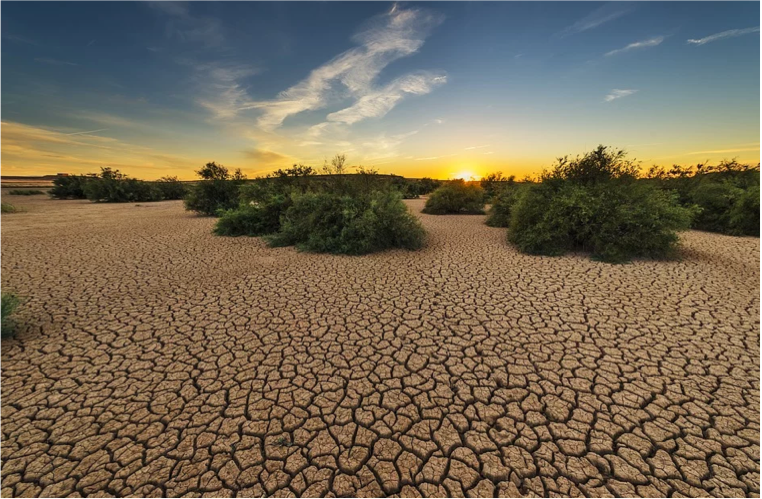 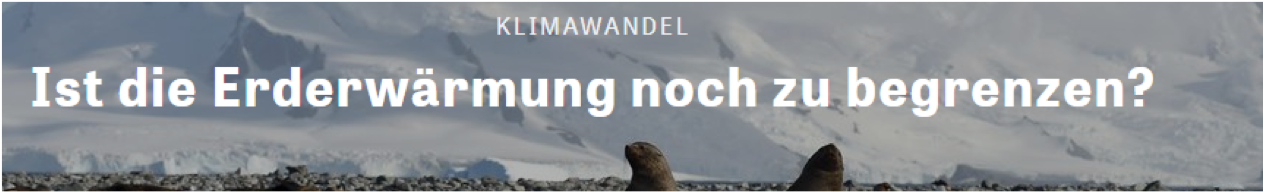 https://www.landsiedel-seminare.de/weltretter/wueste.php
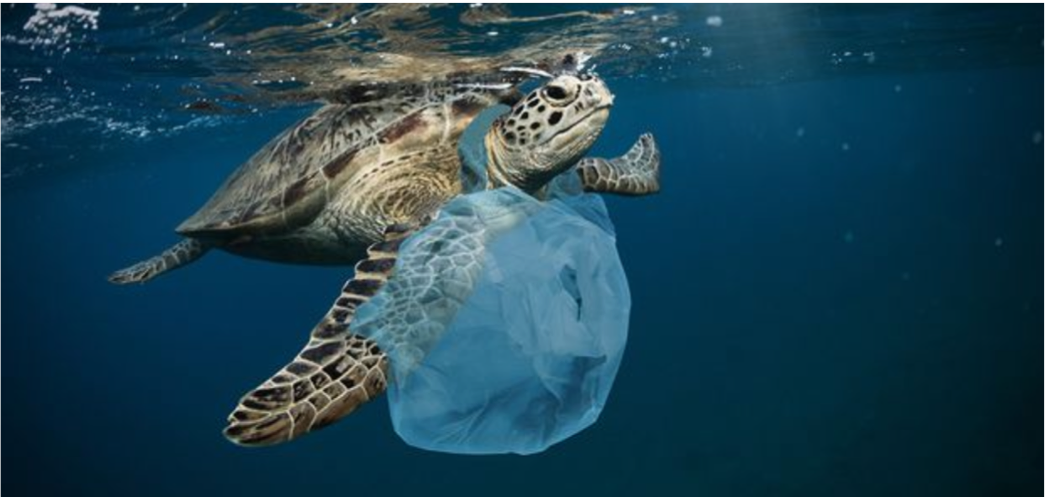 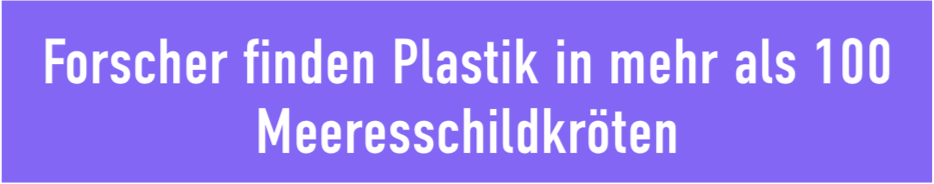 Wichtige Themen, die im Erdkundeunterricht 
oft zu kurz kommen?
→ Erdkunde projektorientiert
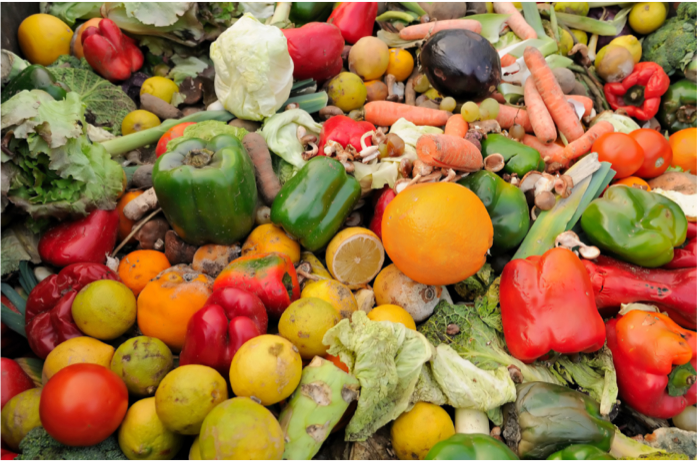 https://www.welt.de/kmpkt/article185548292/Plastik-im-Meer-Forscher-finden-Mikroplastik-in-Schildkroeten.html
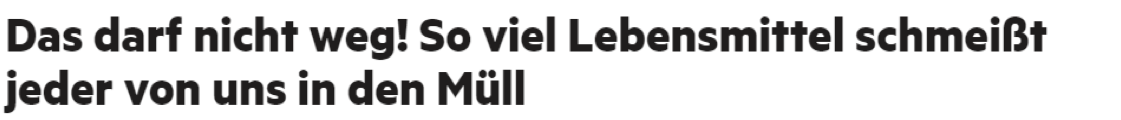 https://www.welthungerhilfe.de/lebensmittelverschwendung
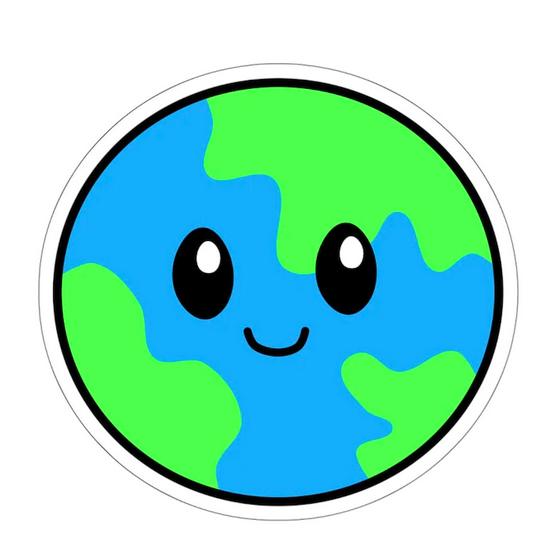 Diff.-Kurs Erdkunde projektorientiert / Frau Werner (Wn) /2023-24
- Konkretisierung der Themen -
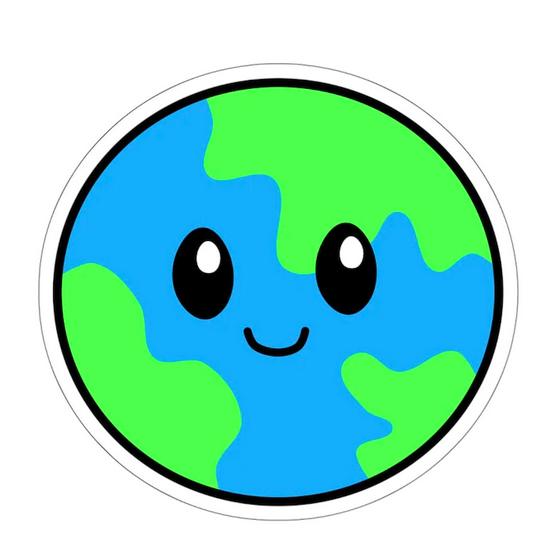 Diff.-Kurs Erdkunde projektorientiert / Frau Werner (Wn) /2023-24
- Konkretisierung der Themen -
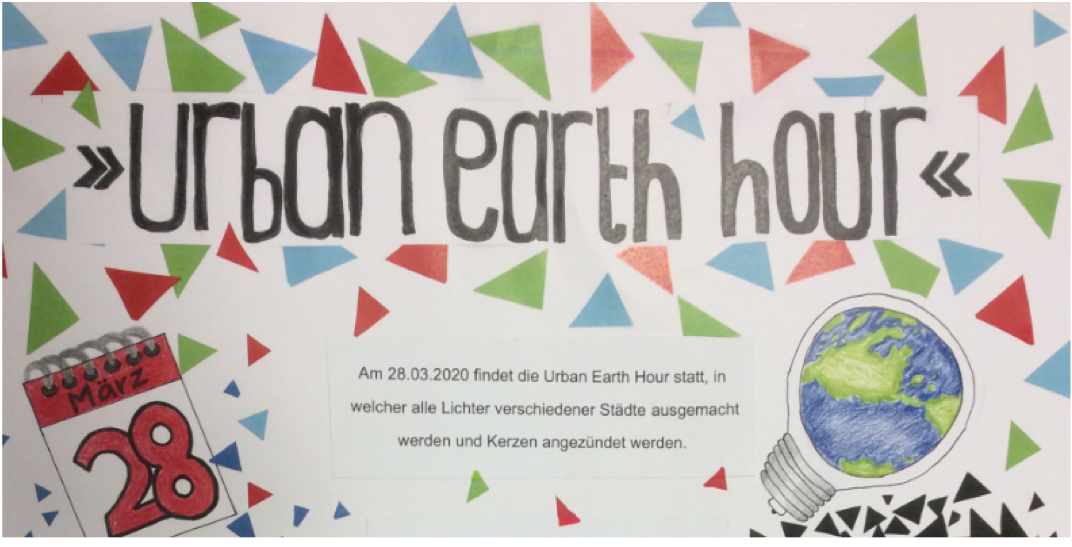 9.1 Thema und Projektphase
Klimawandel
→ Freies Projekt zum Thema Klimawandel

Beispiele:
selbst erstellte Videos
Unterrichtseinheit in der Klasse 5 erstellen und durchführen
Infoplakate erstellen
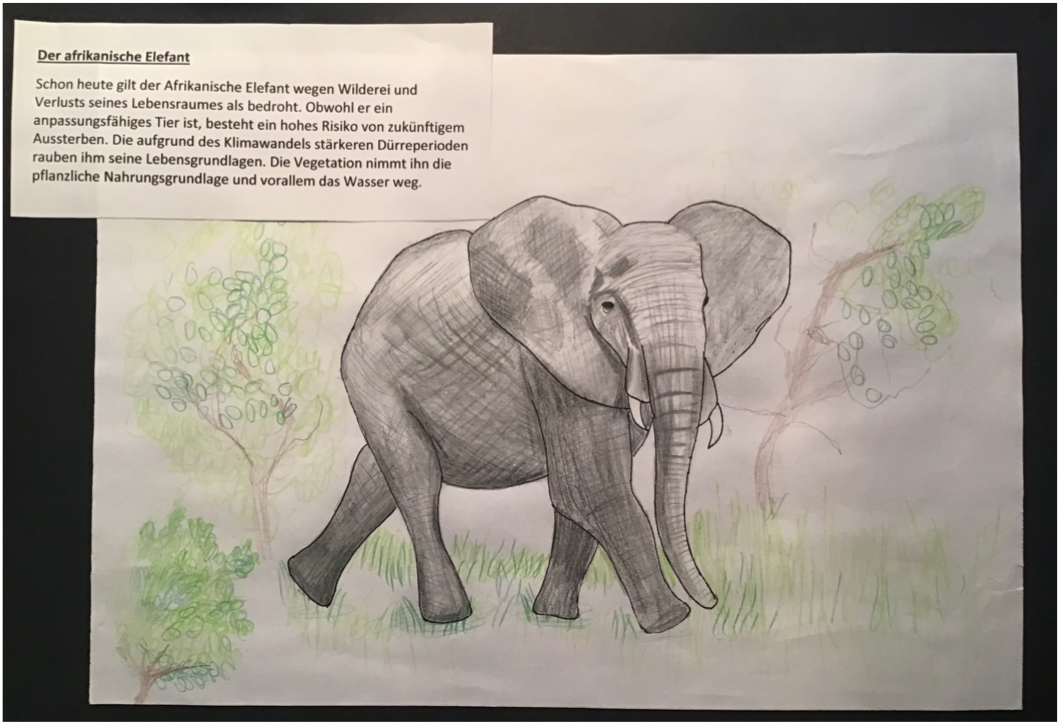 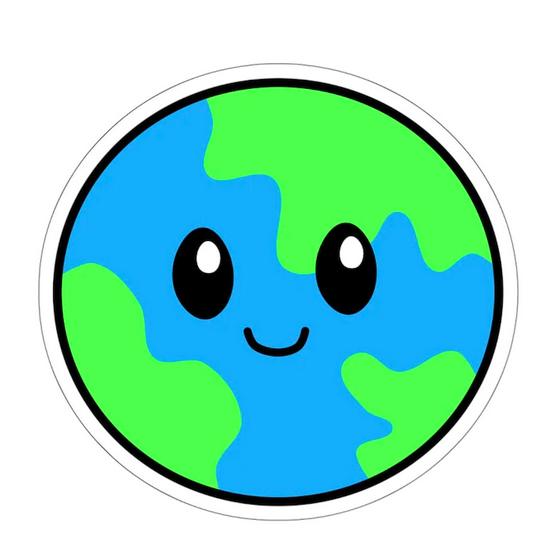 Diff.-Kurs Erdkunde projektorientiert / Frau Werner (Wn) /2023-24
- Konkretisierung der Themen -
9.2 Thema und Projektphase
Plastikmüll
→ Freies Projekt zum Thema Plastikmüll

Zusätzliches:
Plastik pirates go europe
Müllsammelaktionen
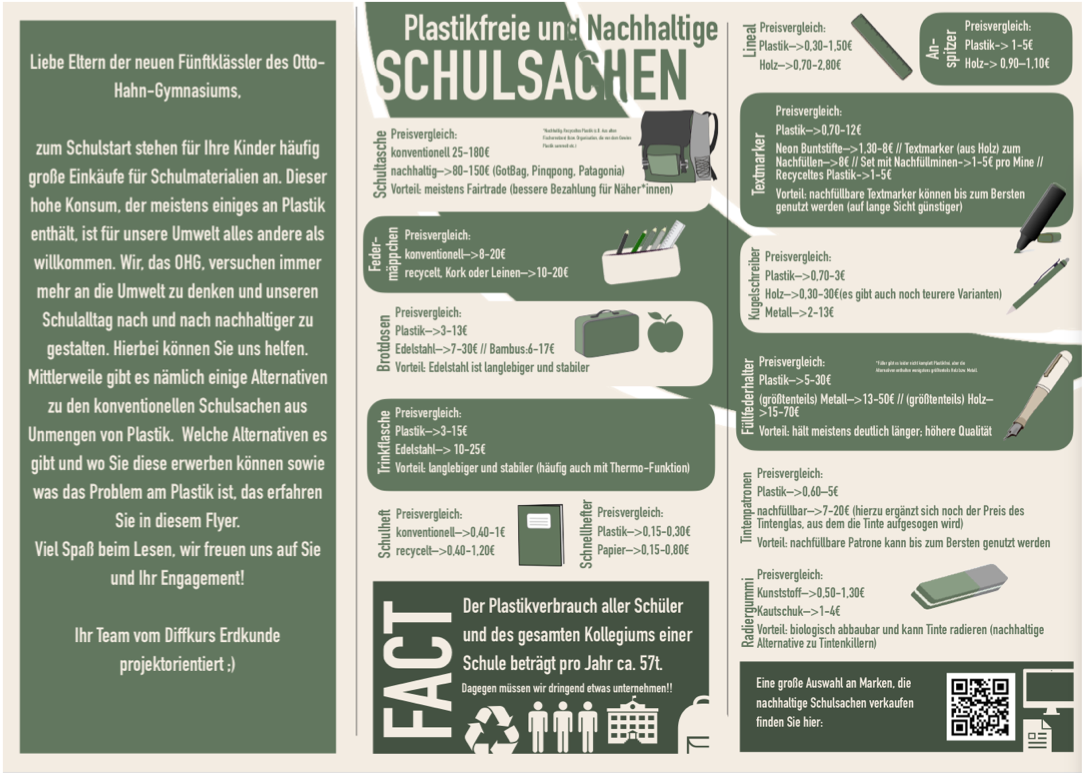 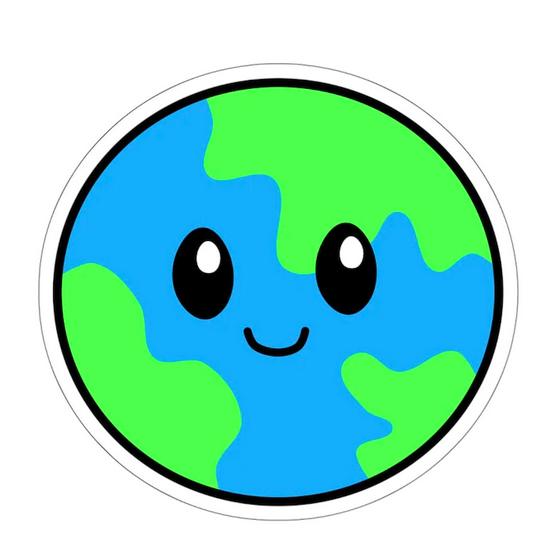 Diff.-Kurs Erdkunde projektorientiert / Frau Werner (Wn) /2023-24
- Konkretisierung der Themen -
9.2 Thema und Projektphase
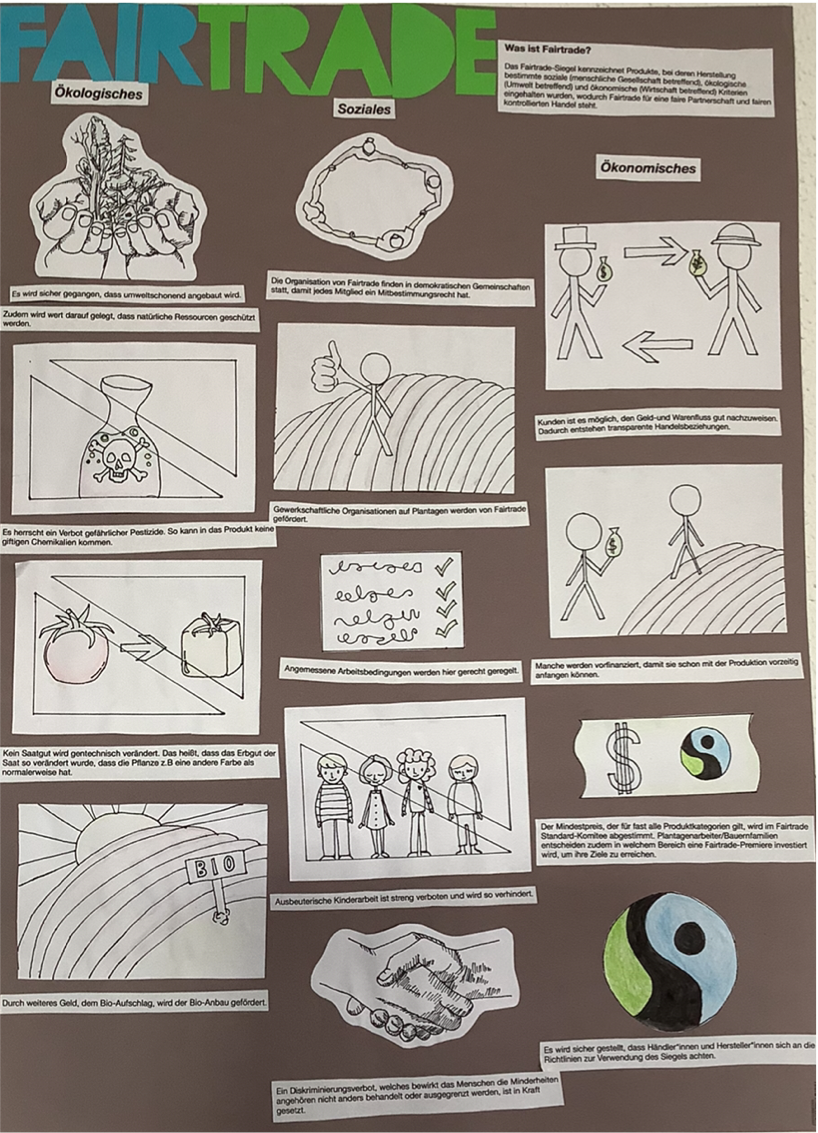 Fairer Handel
→ Erstellung eines Filmes
→ Mitarbeit bei der Fairen Interkulturellen Woche der Stadt Monheim am Rhein


Zusätzliches:
Plastik pirates go europe
Müllsammelaktionen
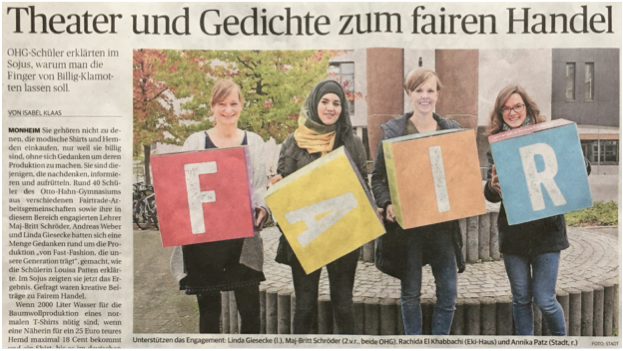 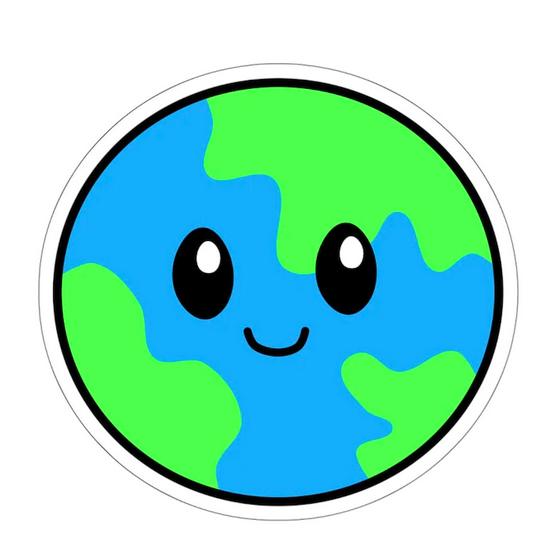 Diff.-Kurs Erdkunde projektorientiert / Frau Werner (Wn) /2023-24
- Konkretisierung der Themen -
10.1 Thema und Projektphase
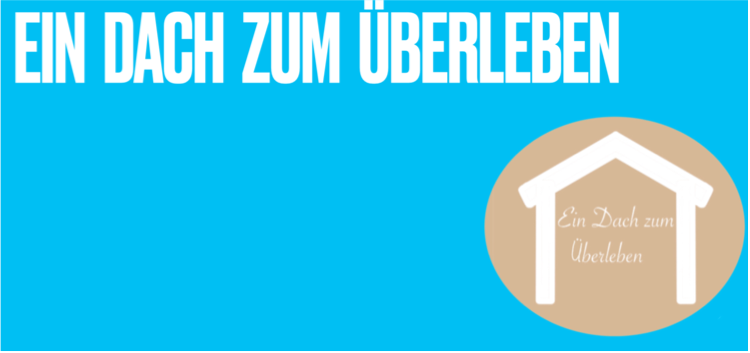 Entwicklungshilfe
→ Gründung einer eigenen Entwicklungsorganisation
→ Tag für Afrika
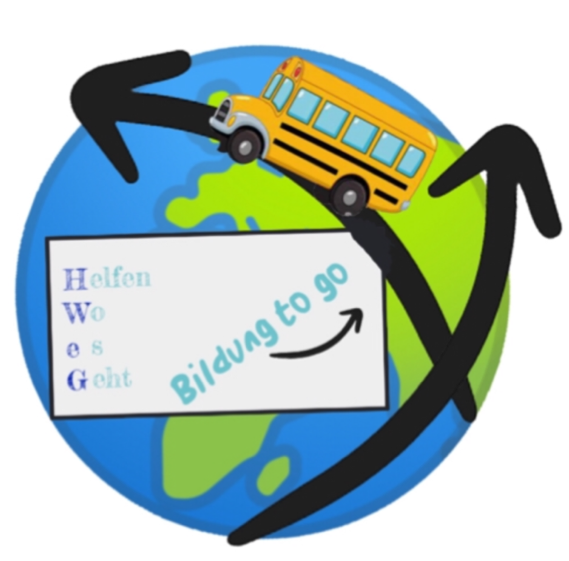 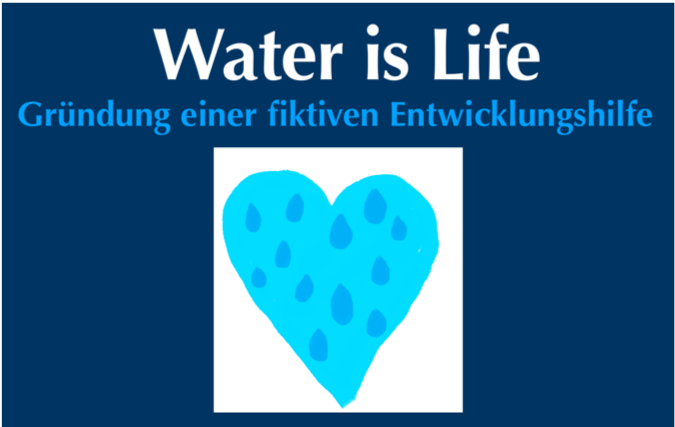 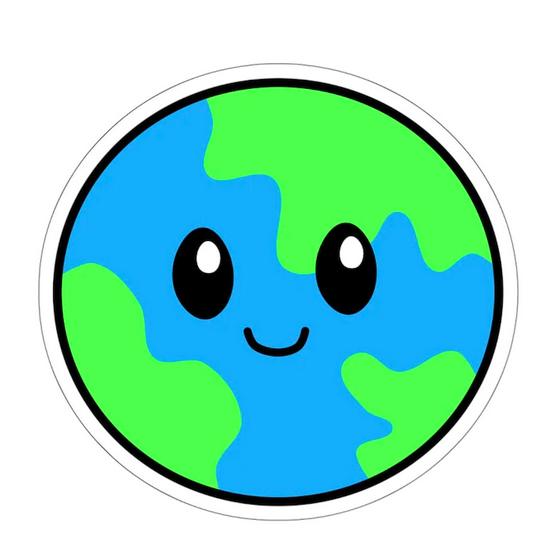 Diff.-Kurs Erdkunde projektorientiert / Frau Werner (Wn) /2023-24
- Konkretisierung der Themen -
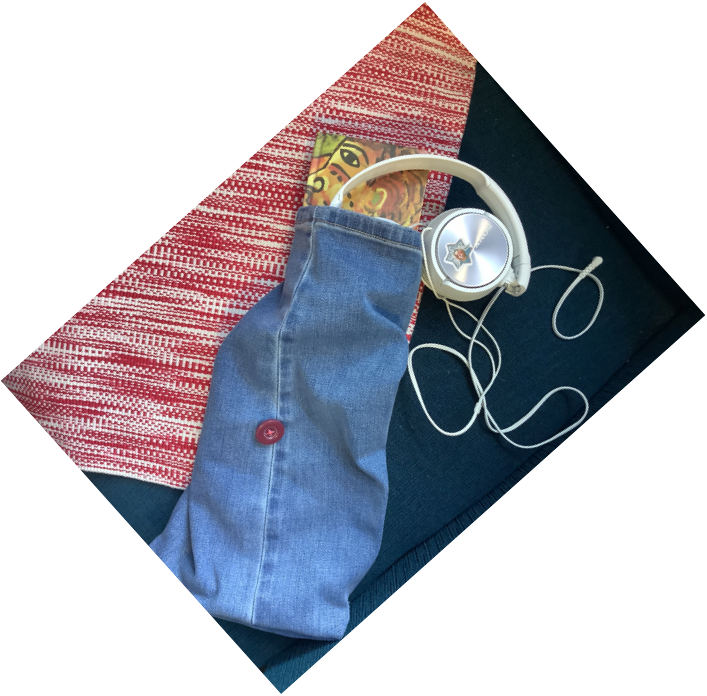 10.2 Thema und Projektphase
Ressourcenverbrauch und Maßnahmen (Lebensmittel-verschwendung, Wasserverbrauch, …)
→ Freies Projekt zum Thema
 
Beispiele: 
Unterrichtsstunde zum Thema für die Klasse 7 erstellen und halten
Seconhand-Aktionen organisieren
Upcycling-Projekte
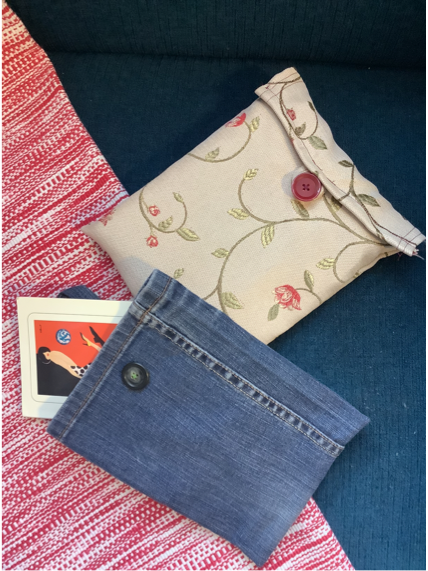 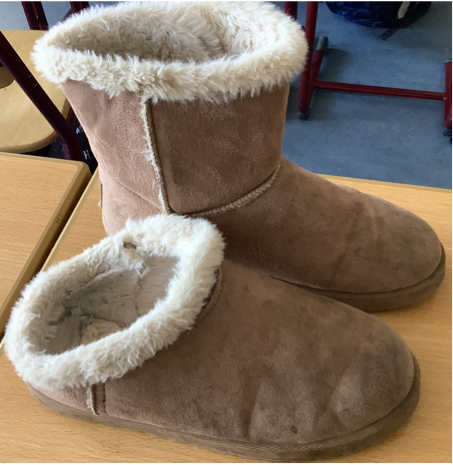 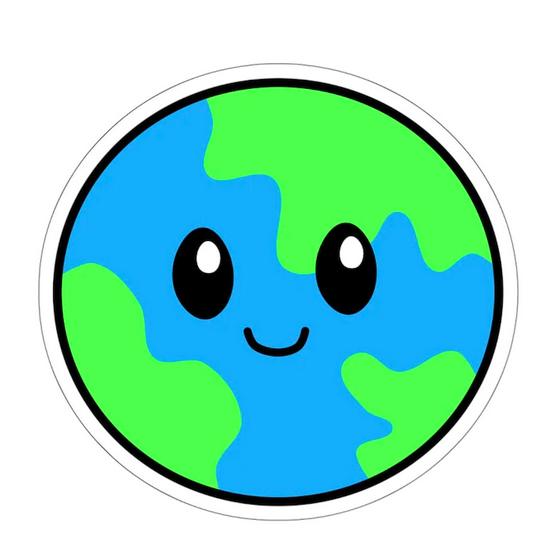 Diff.-Kurs Erdkunde projektorientiert / Frau Werner (Wn) /2023-24
Hast du oder haben Sie noch Fragen?
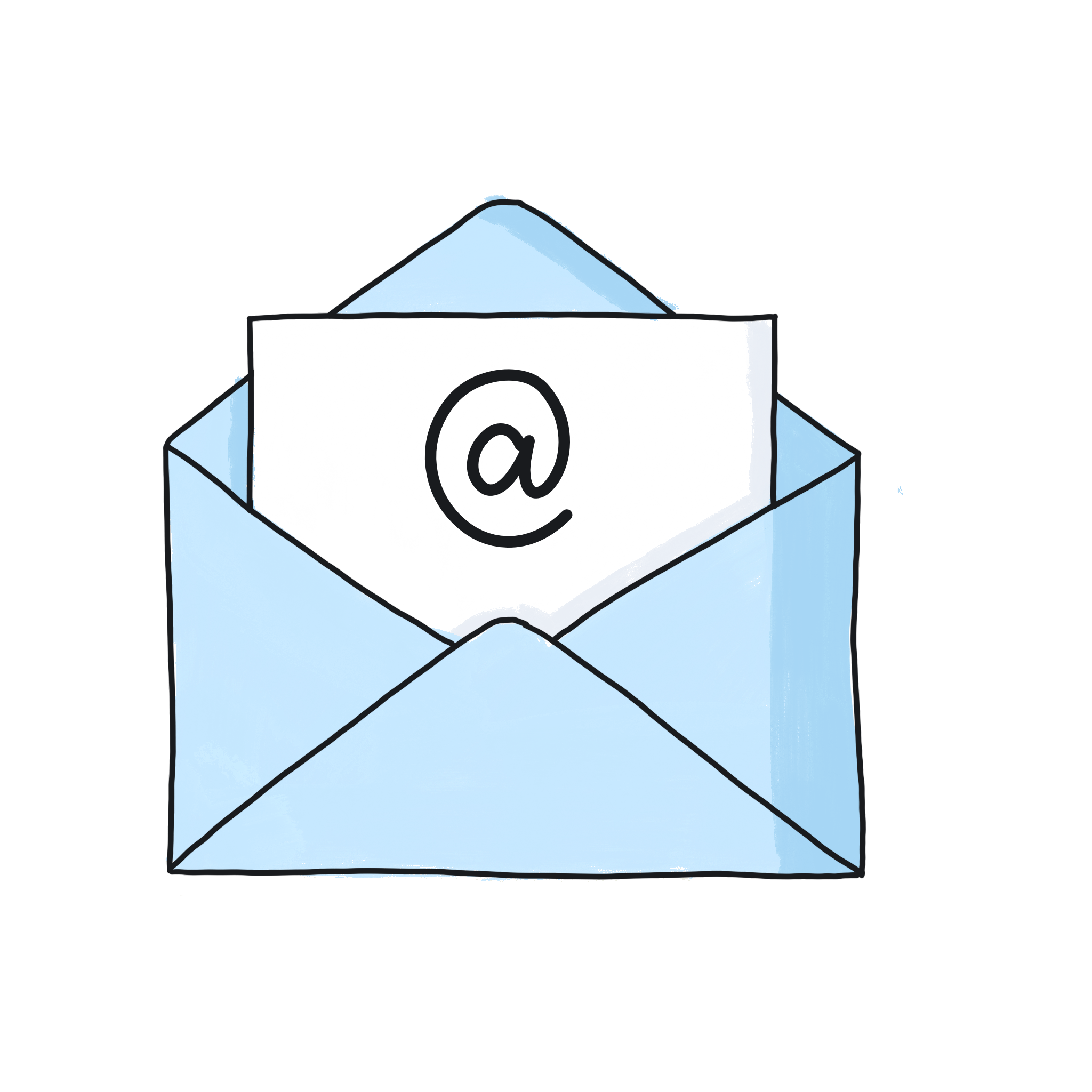 maren.werner@ohg-monheim.eu
Einen schönen Abend noch!
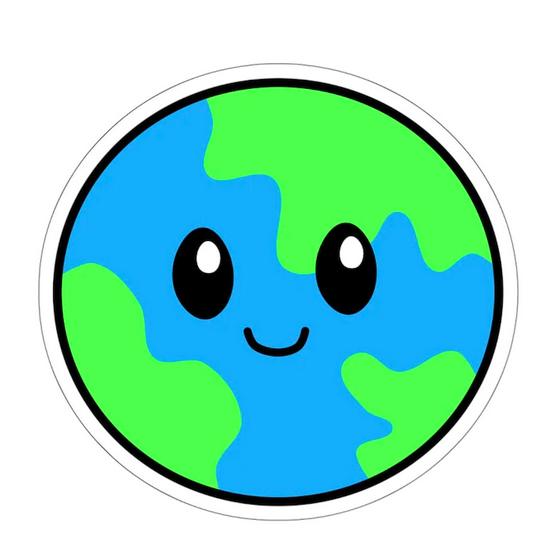 Diff.-Kurs Erdkunde projektorientiert / Frau Werner (Wn) /2023-24